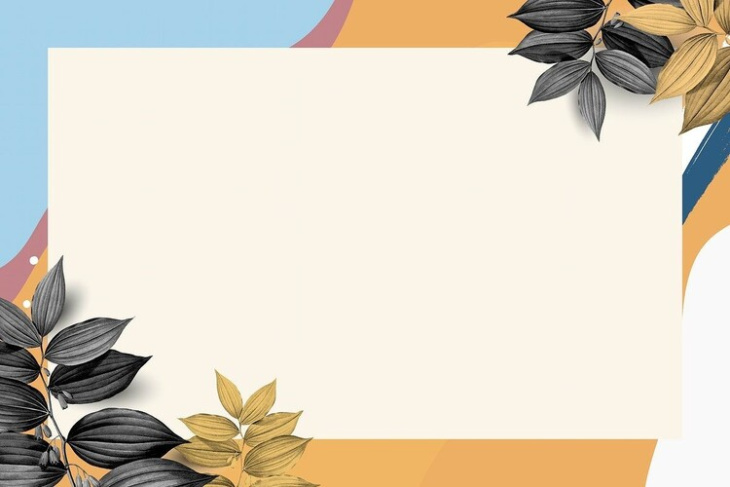 Ubnd quận long biên
Trường mầm non giang biên
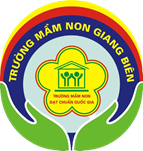 Phát triển thẩm mỹ

Đề tài: vẽ mưa

LứA tuổi: 3 - 4 tuổi
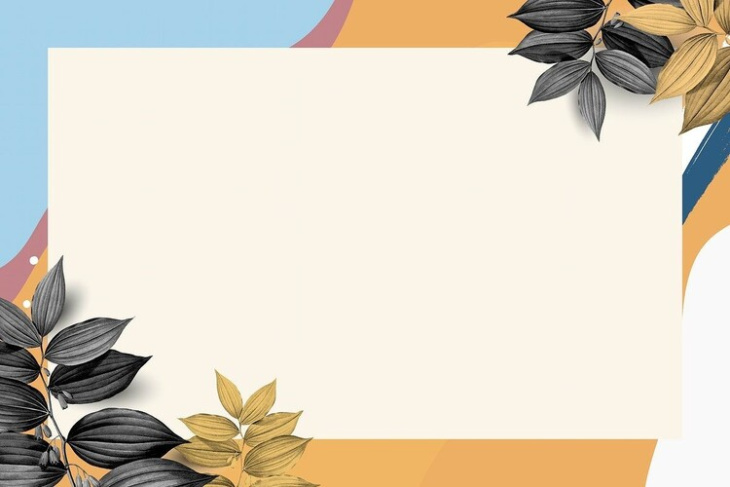 Bài hát:
Mùa hè đến
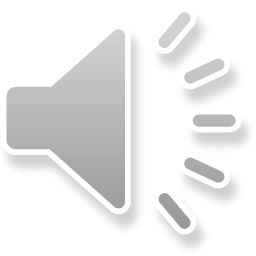 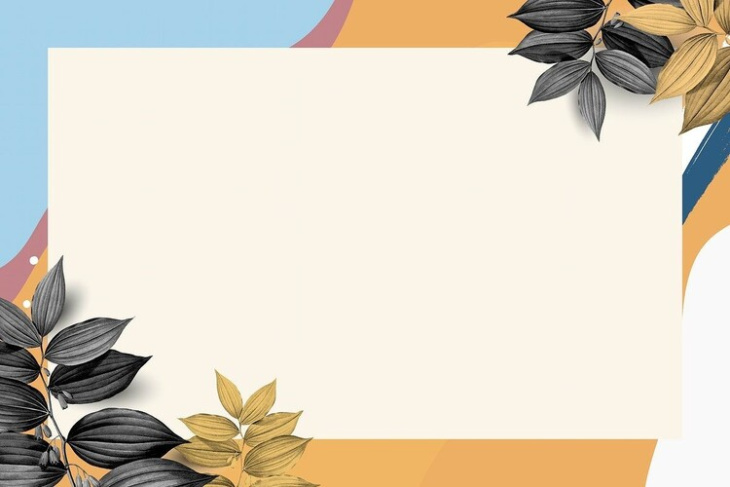 Quan sát mẫu
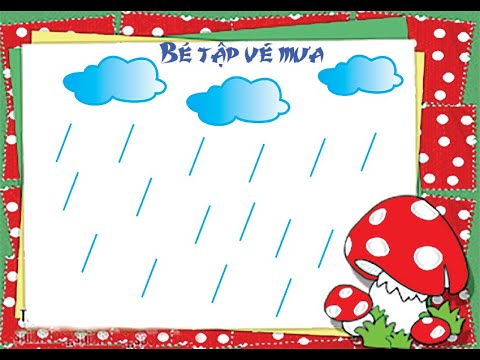 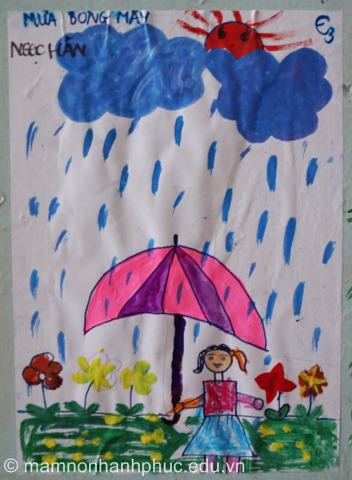 HỎI Ý TƯỞNG TRẺ
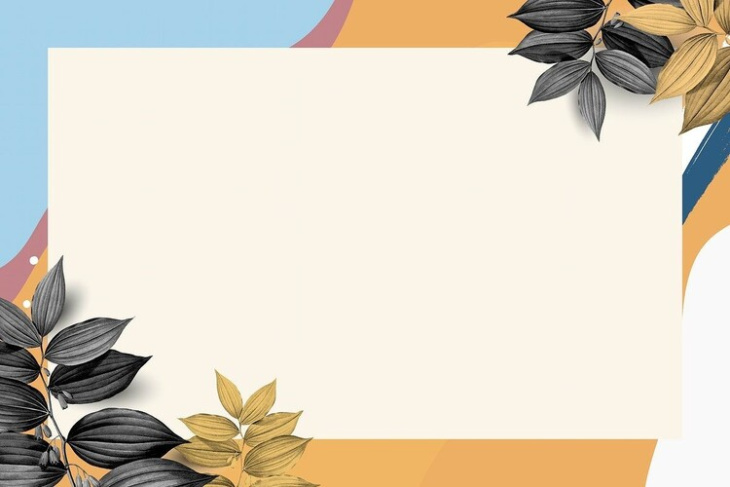 Trẻ thực hiện
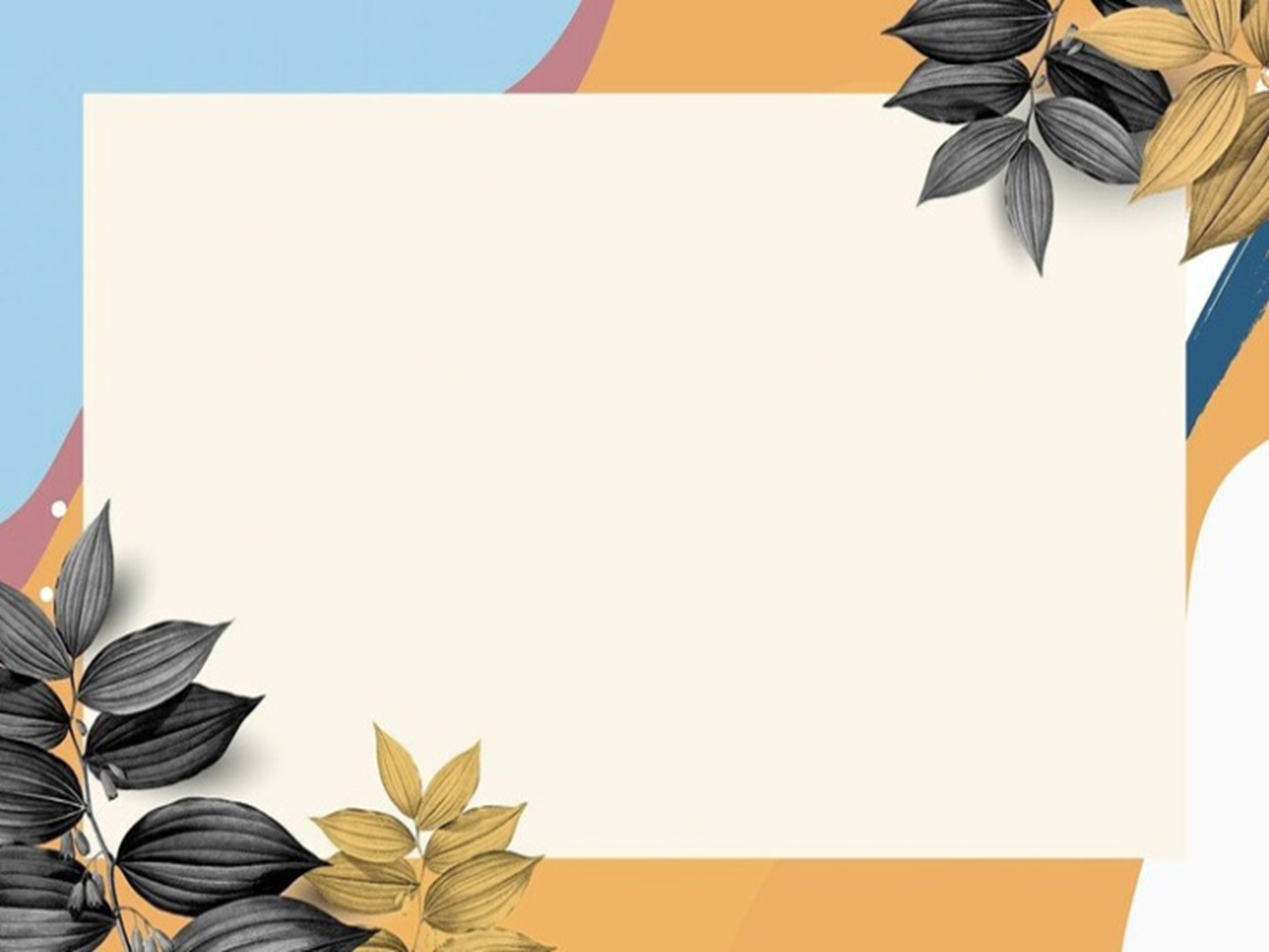 Nhận xét sản phẩm